成年年齢引下げ
成年年齢が20歳から18歳に引き下げられ（2022年4月～）、高校生であっても18歳以上であれば、親権者などの保護者の同意なく、１人で契約を結ぶことができます。ただし、契約違反のペナルティも負うため注意が必要です。
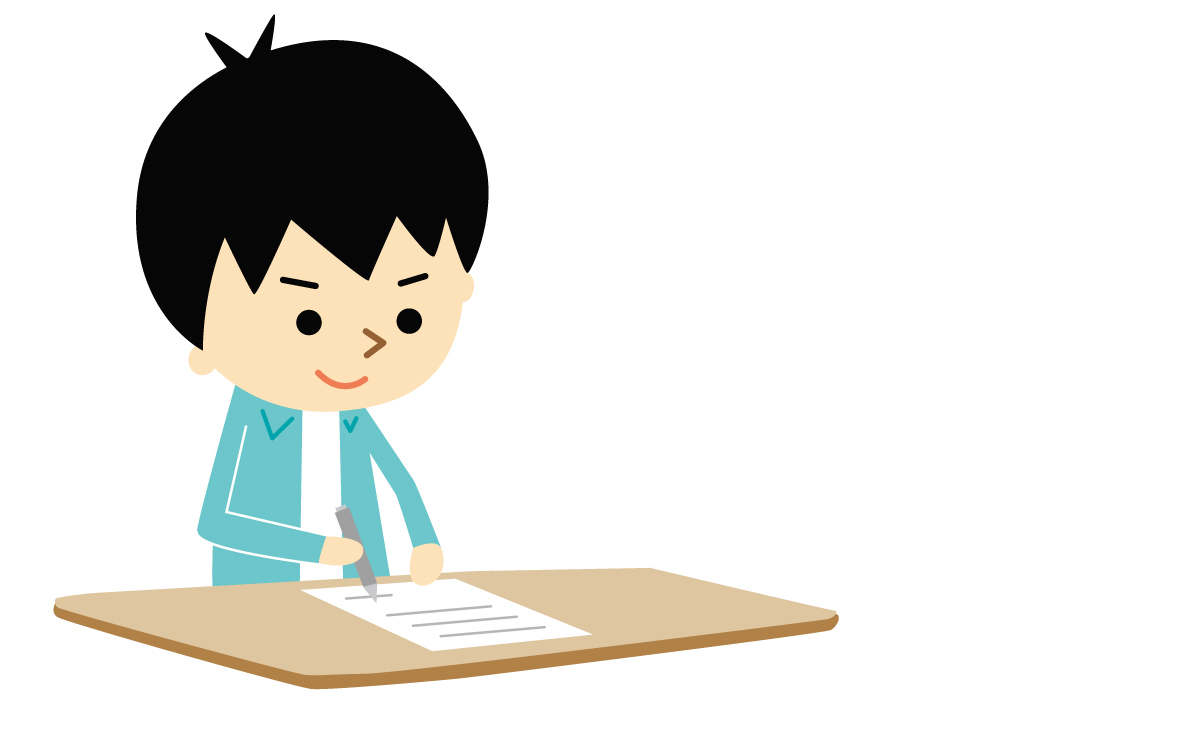